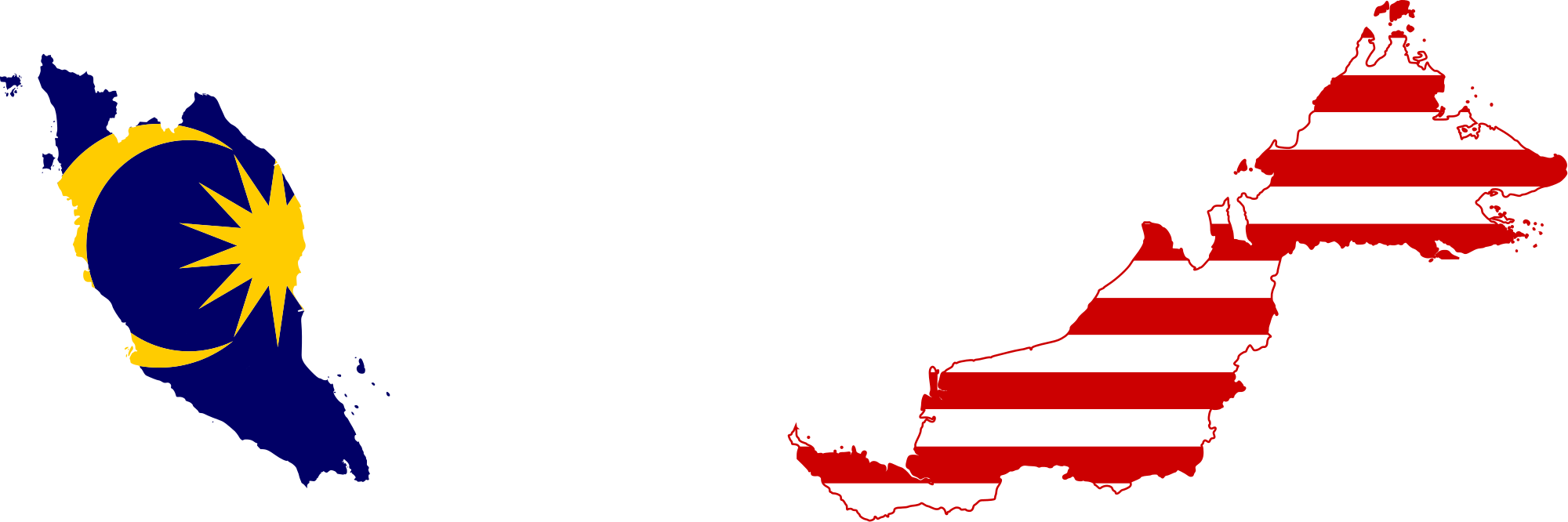 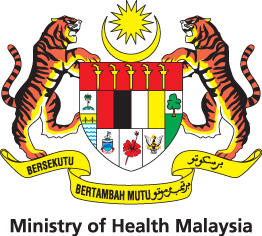 Thayalan  Ramadas
Deputy Director 
Domestic Compliance 
Food Safety and Quality Division
Ministry of Health Malaysia
thayalan@moh.gov.my
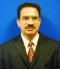 SCOPE OF PRESENTATION
A.  Proposed amendments to Regulation 361, Food Regulations 1985 – General standard for alcoholic beverage
Description of amendments to Regulation 361
Objective and Rationale
B. Proposed new Regulation 386A, Food Regulations 1985 – Compounded hard liquor
Description of  proposed new Regulation 386A
Objective and Rationale
Tests and Methods
Issues
No issues
No rejection
Test reports from accredited laboratories with the endorsement from the competent authority on food safety of the exporting country are accepted
THANK YOU!!!